UNIT - III
FUNCTIONS  OF 
SEVERAL VARIABLES
Ms. Nirusha Shetty
Asst. Professor
Department of Mathematics
Definition :
   Suppose D is a set of n-tuples of real numbers 
   (x1 , x2 ,….., xn ) a real valued function f on D is defined as a rule which assigns a unique real number w = f(x1 , x2 ,….., xn) to each element in D. The set D is called the Domain, the set of all w values is called the functions Range.
Hence w is the independent variable of f and f is said to be a function of n independent variables x1 to xn . 
 The values (x1 , x2 ,….., xn ) is called the functions input variable and w is called the functions output variable.
Definitions :
A point (x0 , y0) is called an interior point of a region R in the xy plane if it is the center of a disc of +ve radius that lies entirely in R as shown in the figure
R
A point (x0 , y0) is boundary point of R if every disc centered at (x0 , y0) contains point that lie outside of R as well as point that lie inside R as shown in the figure
R
The interior points of a region, as a set, make up the interior of the region.
 The regions boundary points is called boundary of the region.
 A region is open, if it consist entirely of interior point 
    (i.e. infinitely many interior points)
 A region is closed, if it contains all interior points and all its boundary points.
A region on the plane is bounded if it lies inside a disc of positive radius.
 A region which is not bounded is called unbounded region.
Example :
Describe the domain of the function
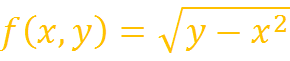 Definitions : 
 The set of points on the plane where f(x,y) has a constant value that is f(x,Y) = c is called  the level curve of f.
 The set of all points (x, y, f(x,y)) in space for (x,y) in the domain of f is called the graph of f. 
     The graph of f is also called the surface z = f(x,y)
Example :
    Graph f(x,y) = 100 – x2 – y2 and plot the level curves f(x,y) = 0, f(x,y) = 51, f(x,y) = 75 in the domain of f in the plane.
Definition :
The set of points (x,y,z) in space where a function of three independent variables has a constant value f(x,y,z) = c is called a level surface of f.

 Example :
Describe the level surfaces of the function
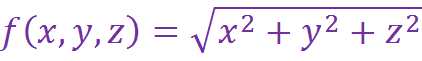 Limits and Continuity
Definition :
        A function  f(x,y) approaches the limit ‘L’ as (x,y) ―> (x0, y0) and we write

For every ϵ > 0, there exist a corresponding number δ > 0 such that for all (x,y) in the domain of f, |f(x,y) – L| < ϵ, whenever
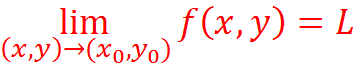 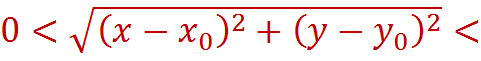 δ
Examples
Continuous functions of 2 variables :
Example :
Two-path test for non-existence of a limit :